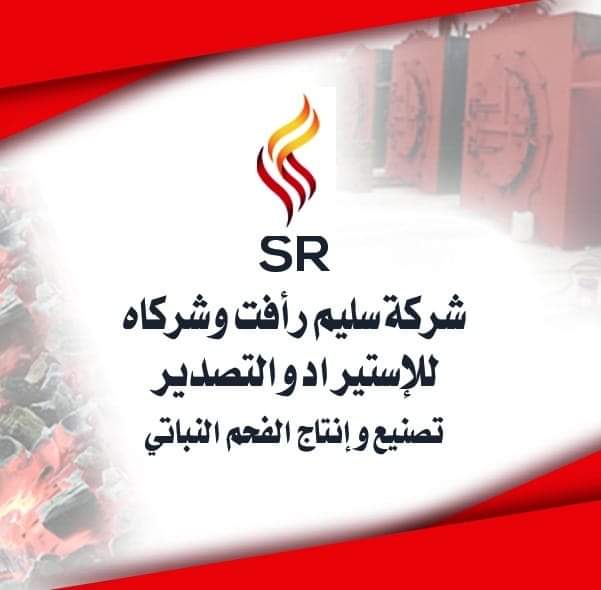 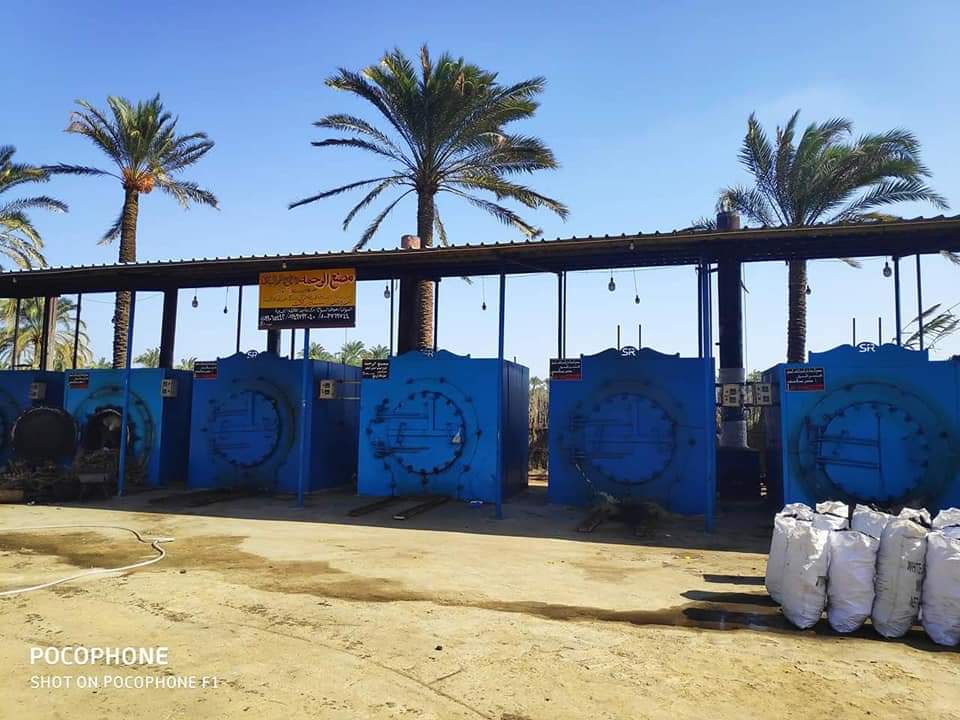 فرن فحم نباتي نموذج سليم رأفت (1)
مقدم المشروع / مصطفى عبدالرحمن مصطفى
المبادرة الوطنية للمشروعات الخضراء الذكية
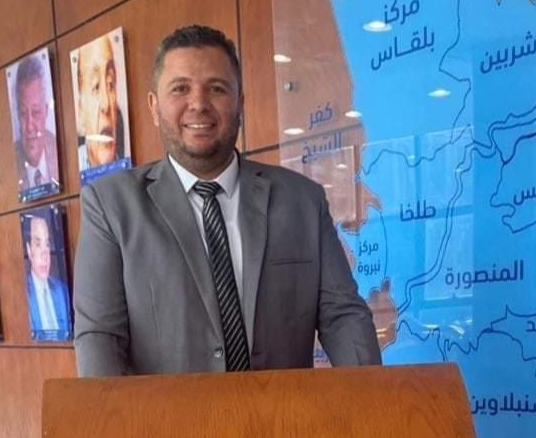 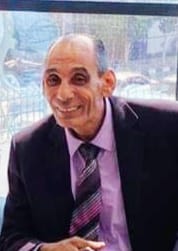 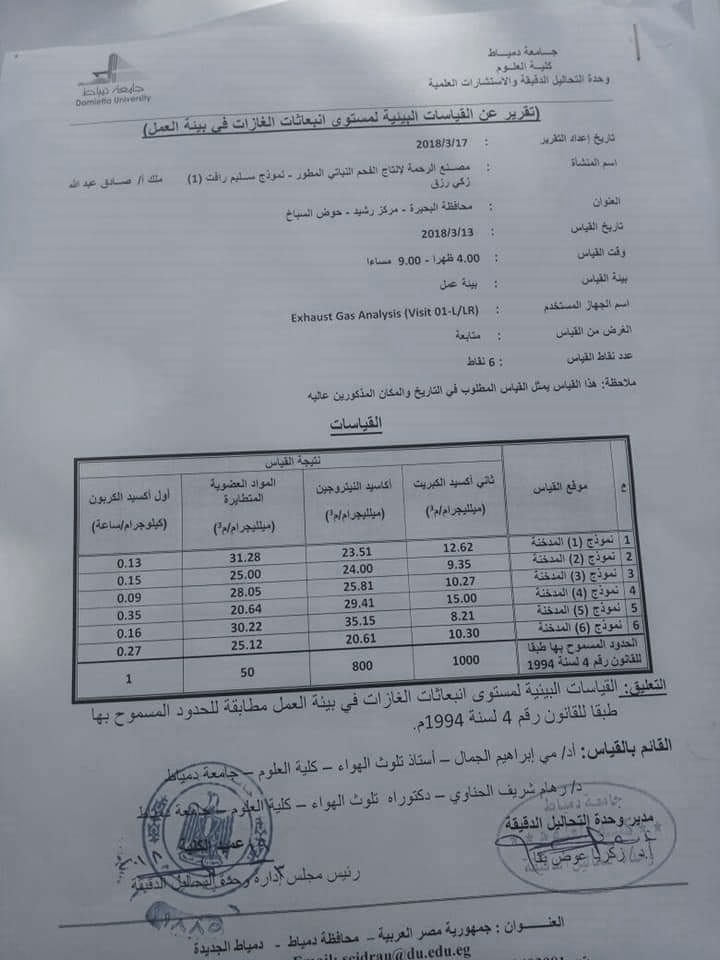 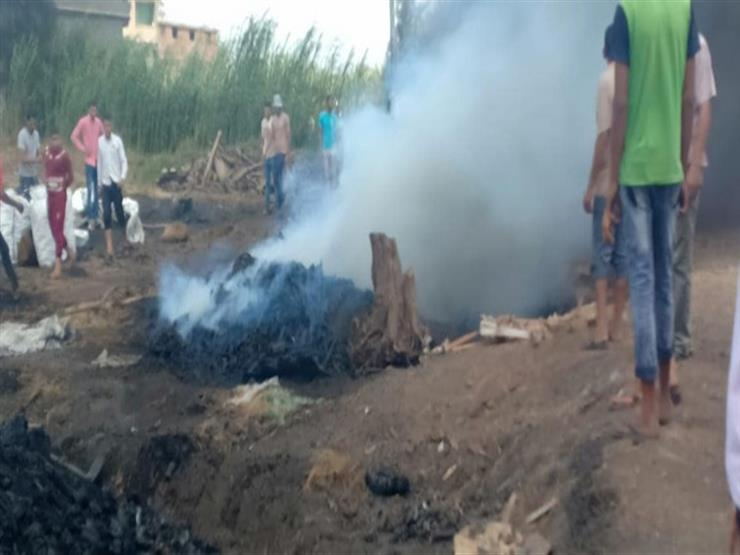 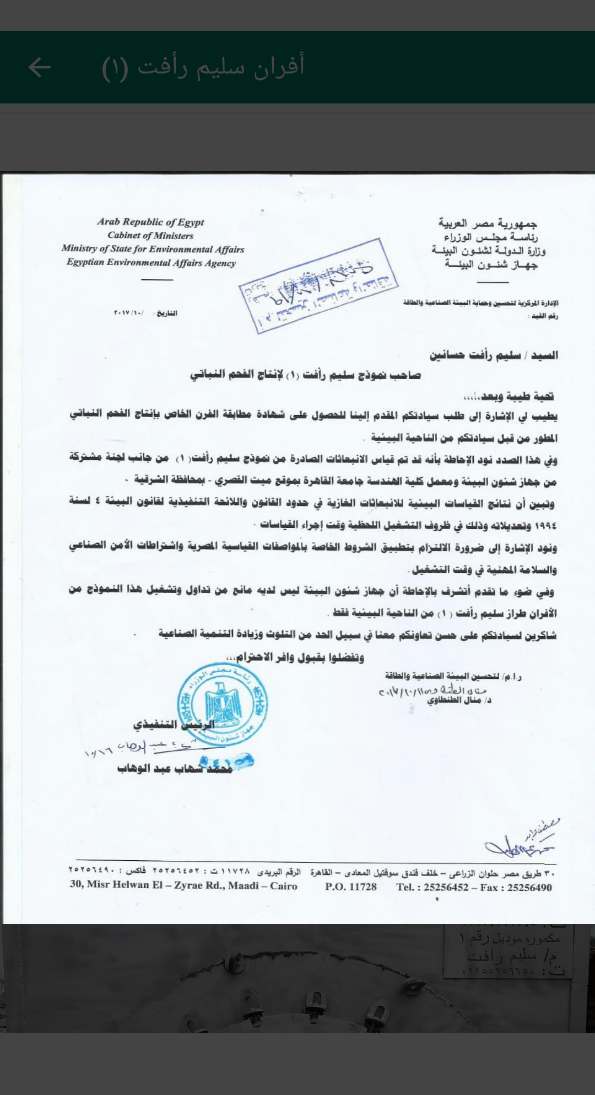 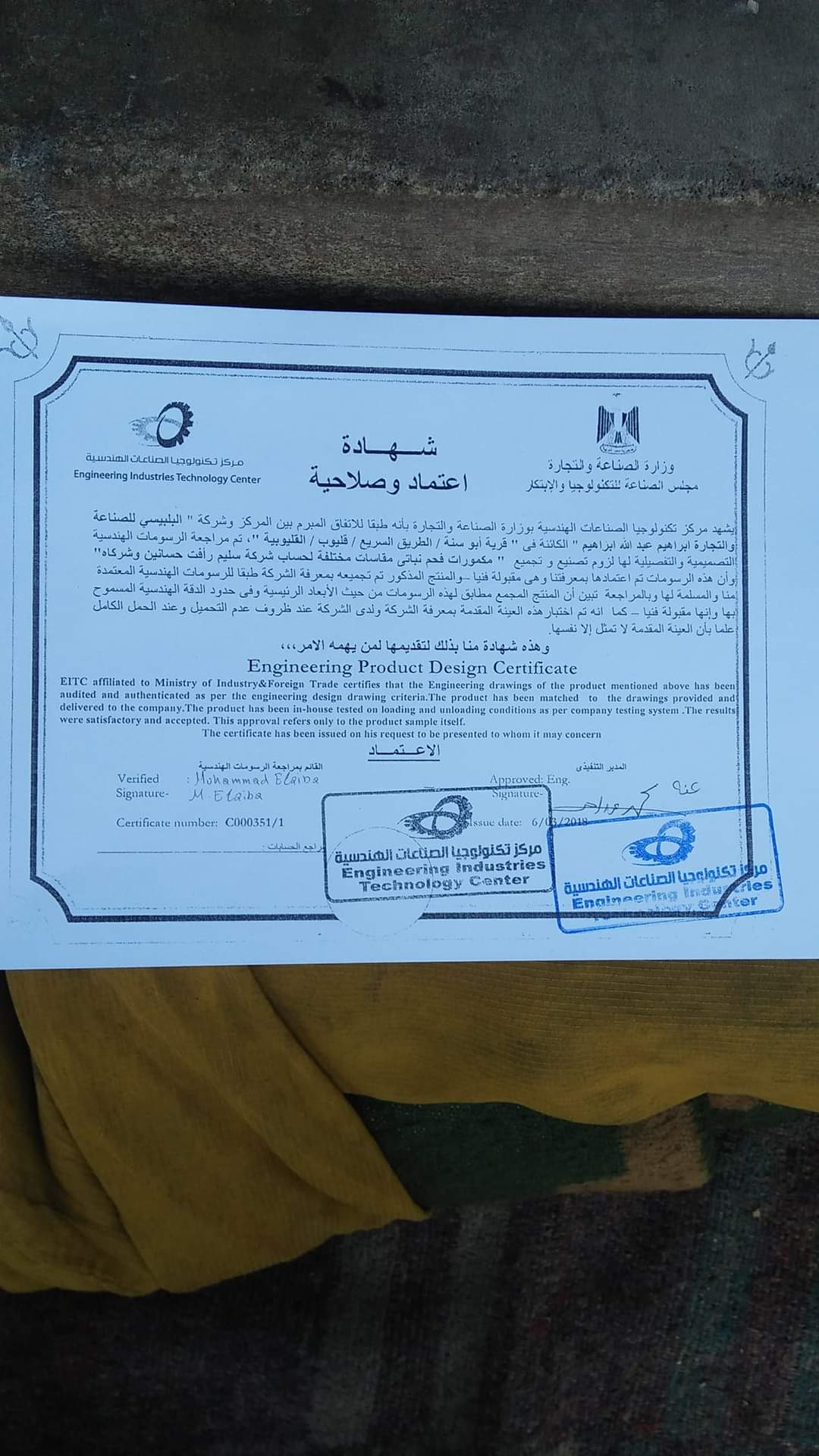